Figure 3 RXTE background-subtracted light curve of MCG–6-30-15 in the 2–10 keV energy band, with 128-s time bins. The ...
Mon Not R Astron Soc, Volume 359, Issue 4, June 2005, Pages 1469–1480, https://doi.org/10.1111/j.1365-2966.2005.08992.x
The content of this slide may be subject to copyright: please see the slide notes for details.
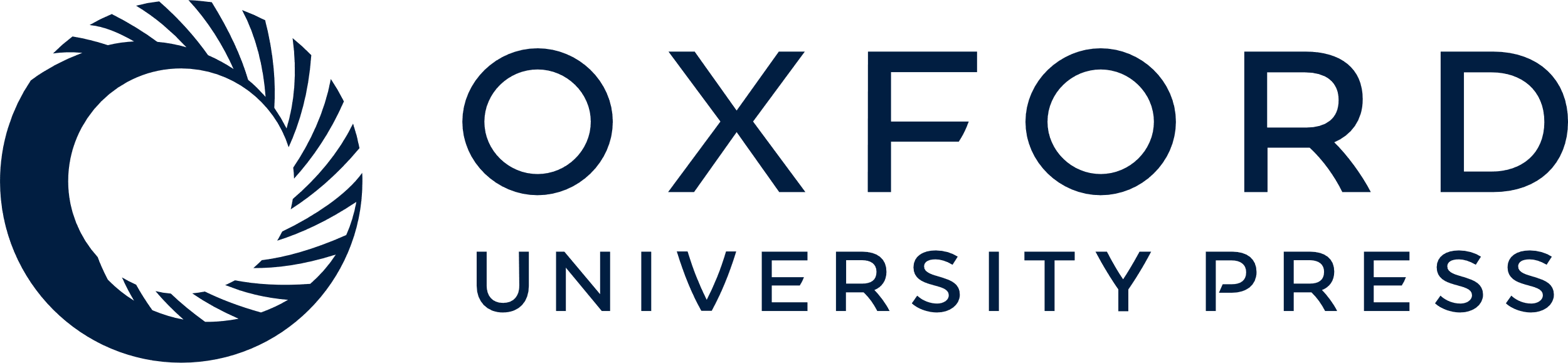 [Speaker Notes: Figure 3 RXTE background-subtracted light curve of MCG–6-30-15 in the 2–10 keV energy band, with 128-s time bins. The light curves are shown as histogram segments. Gaps are left where there are no data. The bottom panel is the 1997 August observation and the top panel is the 1999 July observation. In both cases the time is measured since the start of the observation.


Unless provided in the caption above, the following copyright applies to the content of this slide: © 2005 RAS]